Health Care Waste Management
Learning Objectives
Describe the various types of waste in health care.
Outline the sources that result in health-care waste.
Segregate the healthcare waste appropriately.
List the options for waste treatment.
December 1, 2013
2
Time involved
40 minutes
December 1, 2013
3
Key Points
Sharps most likely health care waste to cause injury and/or exposure
At a minimum, a waste management program must focus on sharps handling
Proper segregation using available means will reduce the risk of disease transmission and minimise the amount of waste generated
A range of treatment options for waste are available
Consideration should be given to those that reduce the opportunity for exposure and impact on the environment
Education/training, support, supervision and regular reinforcement of practices are the keys to success
December 1, 2013
4
Introduction
Proper management of health care waste creates a safer environment for staff, solid waste workers, and the public
Health care waste management is dictated by 
professional standards
local laws and national legislation
available resources
December 1, 2013
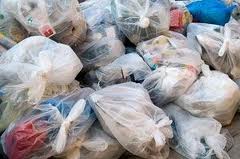 5
[Speaker Notes: Health-care activities inevitably generate healthcare waste. Poor management of healthcare waste exposes healthcare workers, waste handlers and the community to infections, toxic effects and injuries.

Of the total amount of waste generated by health-care activities, about 80% is general waste. The remaining 20% is considered hazardous material that may be infectious, toxic or radioactive. Every year an estimated 16,000 million injections are administered worldwide, but not all of the needles and syringes are properly disposed of afterwards.

Infection prevention and control staff must use their experience and understanding of the chain of infection when developing a practical approach to waste management. If one focuses on the true risks of healthcare waste, a safe and effective program can be achieved, even where resources are limited.]
Types of Healthcare Waste
Sharps waste
Infectious waste
Pathological waste
Radioactive waste
December 1, 2013
6
Definitions - 1
December 1, 2013
7
[Speaker Notes: Healthcare waste can be considered any waste generated in a health care setting.  Most concern is focused on the hazardous aspect of waste, i.e., infectious, chemical, radioactive, or other waste. 

In addition to sharps and pathological waste, infectious waste includes:  
Microbiological  waste - culture plates, growth media, etc. 
Swabs, dressings, bandages contaminated with potentially infectious fluids.
Blood – tubes of blood, units of blood, blood and blood products, and other containers used to collect blood.

The World Health Organization estimates that, in 2000, injections with contaminated syringes caused 21 million hepatitis B virus infections, two million hepatitis C virus infections and 260,000 HIV infections worldwide. Many of these infections were avoidable if the syringes had been disposed of safely.]
Definitions - 2
December 1, 2013
8
[Speaker Notes: Infectious and anatomic wastes together represent the majority of hazardous waste, up to 15% of the total waste from health-care activities. Sharps represent about 1% of the total waste but they are a major source of disease transmission if not properly managed. Chemicals and pharmaceuticals account for about 3% of waste from health-care activities while genotoxic waste, radioactive matter, and heavy metal content account for around 1% of the total health-care waste.]
Definitions - 3
December 1, 2013
9
[Speaker Notes: The use of radiation sources in medical and other applications is widespread throughout the world. Occasionally, the public is exposed to radioactive waste, which originates from radiotherapy treatment, that has not been disposed of properly.

It is noteworthy to note the Mercury use  in healthcare settings such as thermometers and mercury sphygmomanometer because of the waste disposal issues.]
Sources - 1
December 1, 2013
10
[Speaker Notes: Healthcare waste has many potential sources. The major sources of health-care waste are:
hospitals and other health-care establishments 
laboratories and research centres 
mortuary and autopsy centres
animal research and testing laboratories 
blood banks and collection services
nursing homes for the elderly.

High-income countries generate on average up to 0.5 kg of hazardous waste per hospital bed per day; while low-income countries generate on average 0.2 kg of hazardous waste per hospital bed per day. However, health-care waste is often not separated into hazardous or non-hazardous wastes in low-income countries making the real quantity of hazardous waste higher.]
Sources - 2
December 1, 2013
11
Collection
Collect in containers that reduce the risk of exposure to users
Label with the international biohazard symbol
Do not overfill
December 1, 2013
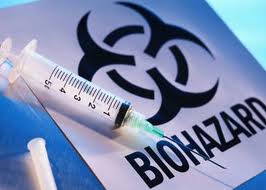 12
[Speaker Notes: Waste must be collected in containers that reduce the risk of exposure to users and meet minimum specifications.  They should be labelled with the international biohazard symbol, and not overfilled. The biohazard label can be painted on the containers or self-adhesive labels can be used.]
Collection
Segregate from regular garbage 
Place in special collection containers at the point of generation 
keep separate from other waste
Place labelled containers in areas where the specific waste is generated
along with containers for general garbage 
Non-infectious and non-hazardous waste should be disposed of with regular garbage, recycled, or composted, as appropriate
December 1, 2013
13
[Speaker Notes: Segregation of healthcare waste from regular garbage should occur at all healthcare facilities.]
Collection Containers - 1
December 1, 2013
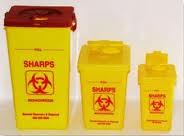 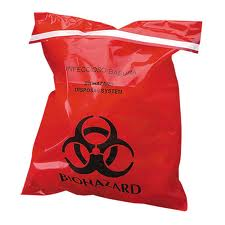 14
Collection Containers - 2
December 1, 2013
15
In-House Transport
Waste transporters should wear gloves  
Cart for transporting healthcare waste within a facility should be fully enclosed  
Health care waste carts should not be used for regular garbage
December 1, 2013
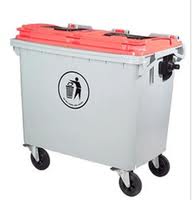 16
[Speaker Notes: Carts should be cleaned and disinfected regularly.]
Storage
Minimise the impact of odours or putrescent waste  
Do not store for more than 3 days
Putrescent waste should be transported to the landfill immediately and buried in special trenches
Be accessible to authorised employees only and lockable to prevent unauthorised access
Be protected from animals and not provide a breeding place or food source for insects and rodents
Kept clean and free at all times of any loose debris and standing water  
Disinfect weekly and whenever a spill occurs
December 1, 2013
17
[Speaker Notes: If storage of waste is necessary, the storage area (skip, shed, etc.) should meet the following parameters:
Be protected from water, rain, or wind;
Minimise the impact of odours, or putrescent waste (waste that can decompose and produce odours after several days). Do not store for more than 3 days; putrescent waste should be transported to the landfill immediately and buried in special trenches;
Be accessible to authorised employees and lockable to prevent unauthorised access;
Be protected from animals and not provide a breeding place or food source for insects and rodents; and
Kept clean and free at all times of any loose debris and standing water.  It should be disinfected weekly and whenever a spill occurs.]
Treatment and Off-Site Transport
December 1, 2013
The World Health Organization does not recommend use of campfire-style open-pit burning, burning in a cement firebox, burning in drums, or open-burn cement-block incinerators, which should be discontinued
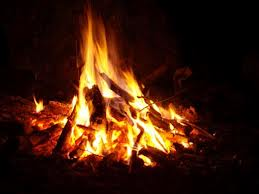 18
[Speaker Notes: A variety of methods are available to treat healthcare waste. A number of variables will dictate the treatment method, the primary one being economic resources. On-going research by organisations, such as the United Nations Global Environment Fund, World Health Organization, has provided a number of treatment technology options.

These treatment methods can be used in combination.  Healthcare waste from outlying areas could be transported to a centralised facility.  

Health centres may decide to bury blood-soaked material, small tissues, and placentas in small burial pits and transport sharps for disposal in special landfill trenches.  This reduces the amount of waste being transported to the landfill and avoids the problem of storing putrescent waste for extended periods.  Another approach is to use sharps disposal burial pits for needles, syringes, and items that may injure waste pickers and transporters; other waste such as blood-soaked material, can be picked up and disposed in special landfill trenches.]
Incineration
Small in-house incinerators, the local crematorium, and newer large-scale medical waste incinerators need to meet strict air pollution control requirements 
Where possible, should be replaced by cleaner, state-of-the-art non-burn treatment technologies
December 1, 2013
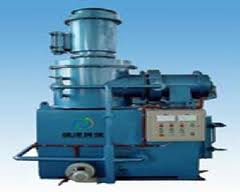 19
[Speaker Notes: These methods are inefficient at destroying pathogens and release high levels of toxic pollutants.]
Waste Treatment and Disposal Options - 1
December 1, 2013
20
[Speaker Notes: Incineration of waste has been widely practiced but inadequate incineration or the incineration of unsuitable materials results in the release of pollutants into the air and of ash residue. Incinerated materials containing chlorine can generate dioxins and furans, which are human carcinogens and have been associated with a range of adverse health effects. Incineration of heavy metals or materials with high metal content (in particular lead, mercury and cadmium) can lead to the spread of toxic metals in the environment. Dioxins, furans and metals are persistent and bio-accumulate in the environment. Materials containing chlorine or metal should therefore not be incinerated. 

Only modern incinerators operating at 850-1100 °C and fitted with special gas-cleaning equipment are able to comply with the international emission standards for dioxins and furans. 

Alternatives to incineration are available, such as autoclaving, microwaving, steam treatment integrated with internal mixing, and chemical treatment.]
Waste Treatment and Disposal Options - 2
December 1, 2013
21
Waste Treatment and Disposal Options - 3
December 1, 2013
22
Transport
Waste contained in sealed plastic bags and/or sharps containers 
Place in hard corrugated cardboard boxes or reusable plastic bins for transport every few days (sooner for putrescent waste) or whenever sufficient waste has accumulated 
Containers have biohazard labels or are colour coded
e.g., red or yellow or as dictated by local legislation
December 1, 2013
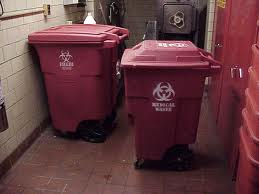 23
Management
Waste management should be incorporated into policies, procedures, and programmes to minimise the risk of spreading infection in and from the health care facility, thereby protecting patients, healthcare workers, and the public
December 1, 2013
24
[Speaker Notes: All health care facilities should have a person or group responsible for healthcare waste and waste management plans.  Waste management should be incorporated into policies, procedures, and programmes to minimise the risk of spreading infection in and from the health care facility, thereby protecting patients, healthcare workers, and the public.  

A number of resources are available for developing a waste management programme using a Rapid Assessment Tool available from the World Health Organization. This tool can provide an overview of the strengths and weaknesses of a waste management program and provide direction for further planning and implementation stages:
http://www.who.int/entity/injection_safety/toolbox/en/Healthcarewastemanagementtool.xls

Various programs from the Safe Injection Global Network offer useful guidance especially “Procuring Single-use Injection Equipment and Safety Boxes”.]
Training
Initial training emphasise safe healthcare waste management practices 
Practical training provided to all those involved in handling, packaging, transporting, and disposing of health care waste.
December 1, 2013
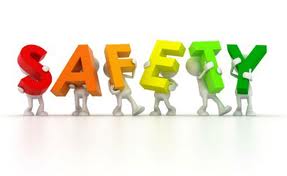 25
[Speaker Notes: A training programme should be used to present the elements of a plan and begin its implementation.  Initial training could emphasize safe health care waste management practices and address issues related to the comprehensive, long-term plan.  Practical training should be provided to all those involved in handling, packaging, transporting, and disposing of health care waste.]
References
Healthcare waste, World Health Organization http://www.who.int/water_sanitation_health/healthcare_waste/en/
MedWaste Treatment – Minimizing Harm, Maximizing Health 2003. Health Care without Harm.  http://www.bvsde.paho.org/bvsacd/cd43/mer.pdf 
UN Global Environmental Fund (GEF) Global Healthcare Waste Project. http://www.gefmedwaste.org 
World Health Organization: Safe Injection Global Network. http://www.who.int/medical_devices/collaborations/network/en/
December 1, 2013
26
Quiz
The majority of hazardous healthcare waste includes the following types:
Sharps and Infectious
Infectious and Pathological
Chemical and Infectious
Infectious and Pharmaceutical
Waste containers must:
Have a biohazard label
Not be overfilled
Not pose a risk
All of the above
The type of treatment for healthcare waste depends primarily on:
Economic resources
Transportation options
Available landfills
All of the above
December 1, 2013
27
[Speaker Notes: B
D
A]
International Federation of Infection Control
December 1, 2013
IFIC’s mission is to facilitate international networking in order to improve the prevention and control of healthcare associated infections worldwide. It is an umbrella organisation of societies and associations of healthcare professionals in infection control and related fields across the globe . 
The goal of IFIC is to minimise the risk of infection within healthcare settings through development of a network of infection control organisations for communication, consensus building, education and sharing expertise. 
For more information go to http://theific.org/
28